Methods of Control
Topic Three
Q1:	What is POWER?Q2:	Which country is the most powerful in international politics today?
Some Power Rankings
Soft Power measures
Hard power measures
[Speaker Notes: US = 81    China = 55  Russia = 4  Germany 48]
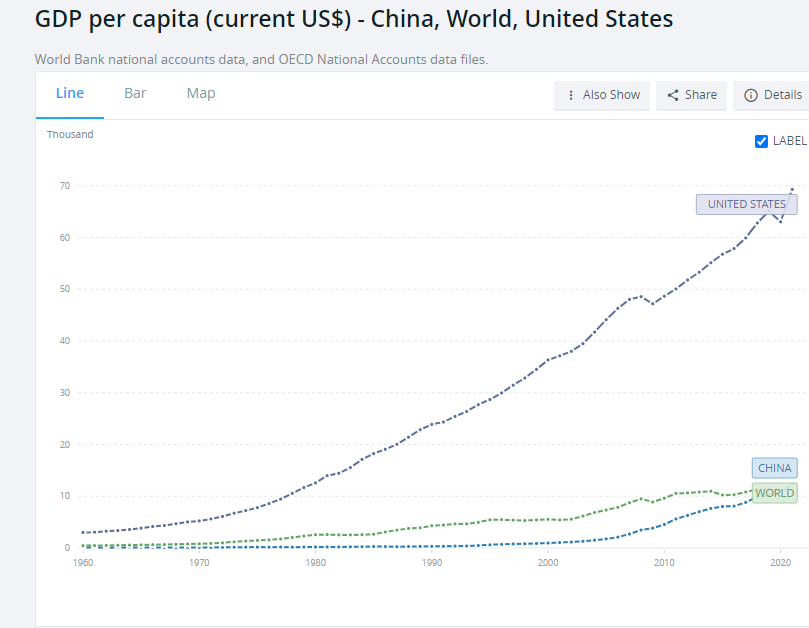 Q: In the conflict between the U.S. and China over Human Rights issues inside China, which is most likely to win?Q: Why?
Q: In the conflict between the U.S. and North Korea over North Korea’s determination to continue developing nuclear weapons…which is going to win?
Key Conceptsabout forms of control causing an intended change in behavior
Flooding
Observer
Police
Car
Coercion =	use of force by A to get B to do something it didn’t want to do
Power =	use of the threat of force by A to get B to do something it didn’t want to do
Influence = for A to change B’s behavior by any other means short of power or coercion
Q: Is imposing economic sanctions an act of power, coercion or influence?

e.g. Imposition of economic sanction by the U.S. on Iran or North Korea; sanctions on Russian Federation
Strength	=	resources with which to try to control the behavior of others		Unilateral strength		Relational strength		Structural strength
Korean war
[Speaker Notes: Unilateral strength]
Relational Strength: Major Powers
[Speaker Notes: Relational Strength]
[Speaker Notes: Structural Strength  = dealing with size and complexity of entire international system]
Autonomy vs. Dependence in Resources
[Speaker Notes: Witness German role in Ukraine; caution regarding China]
Where does State Strength Come From?
Internal Sources				External Sources
 
Economy (GDP)			 -- Alliances
	
	Extraction 			 -- External resources
			(Will)				(e.g. Crimea)
	State competence
		(=Q of G; Corr.)	  --Aid (resource transfers)
	Strength
[Speaker Notes: This is how self help works]
Puzzle:  In the conflict between Iran and Israel, why does Iran use proxies while Israel directly attacks Iran?

There have been no direct Iranian attacks on Israeli soil but key Israeli attacks on Iranian territory
[Speaker Notes: Can this be explained by their relative strength?]
= Iran w/ @ 30-35% of military strength
[Speaker Notes: STOPPED AT THE END OF THIS]
Sources of Control
Coercion:	military capabilities + ability to 					mobilize them

Power:		same		+  CREDIBILITY

3)  Influence: 	more subtle; at least 3 types—
	Material:  economic resources
	Cultural:	cultural affinity     responsiveness
	Interactional/Developmental: prestige, trust, 		expertise, reputation  (Nye’s soft power)
What you need to know to use methods of control:
Resources   Motivation   Competence
	A							B
		Value placed on preferences

		Resources available for situation

		Past history of success/failure

		Future desire for preference(s)

RELATIVE BALANCE FOR EACH: cost versus benefits
[Speaker Notes: Ukraine/Russian war as example]
Keep in Mind:Control is a function of --Resources (strength) +--Motivation (depending on issue) +--Competence--Other side’s (?) resources, motivation, competenceNO SUCH THING AS MOST POWERFUL
If Resources alone were to decide the outcome of conflicts:
Russian Capabilities versus Ukraine capabilities

4 to 1 advantage in size of military personnel;
10 to 1 advantage in air forces;
17 to 1 advantage in infantry fighting vehicles
11 to 1 advantage in military spending
9 to 1  advantage in economic size
Capabilities degraded by ineffective governance and corruption
[Speaker Notes: In Russia’s case, the combination of ineffective governance and corruption = @ 50% degradation in Russian military capabilities.]
Keep in Mind as well:

1)You will want to apply all this to your own group;

2) Do it as soon as possible while still fresh